Загрязняя воздух
мы отравляем планету
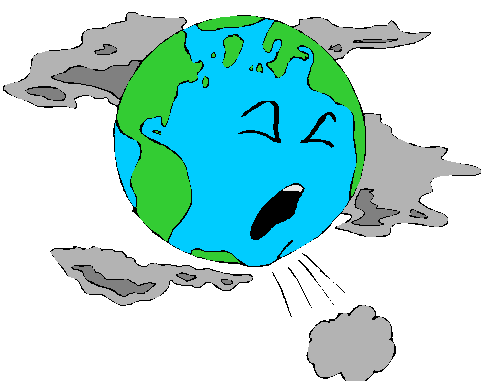 Заводы и фабрики
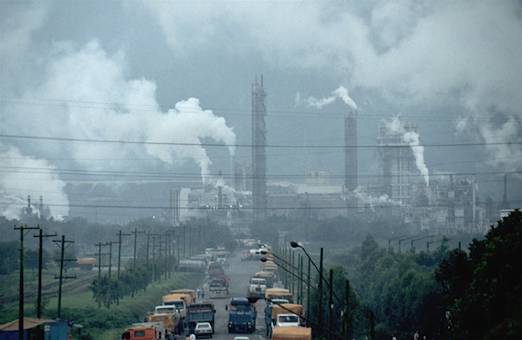 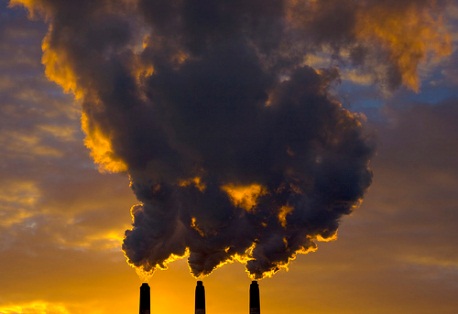 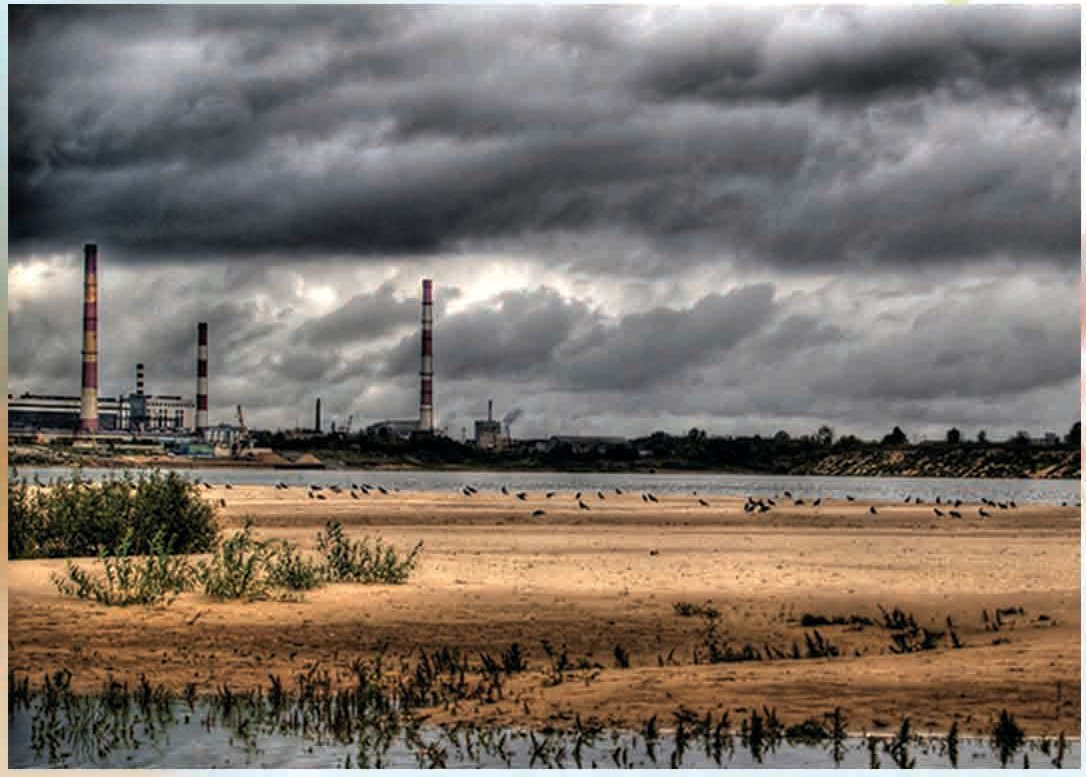 Выхлопные газы машин…
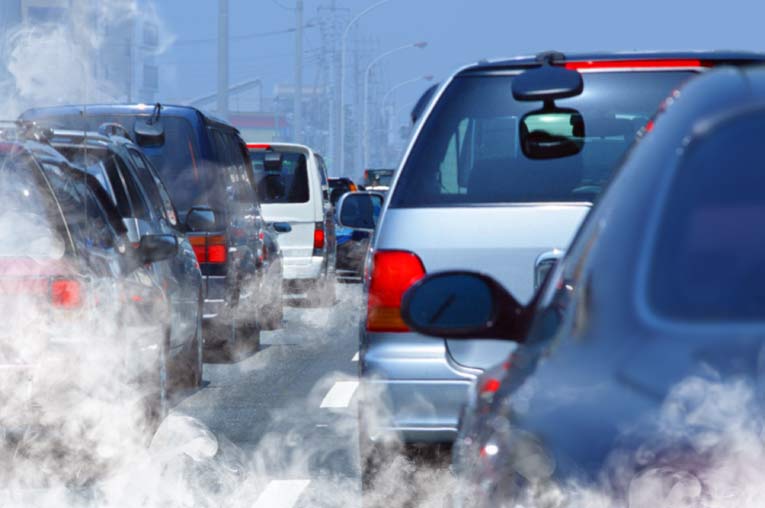 самолетов
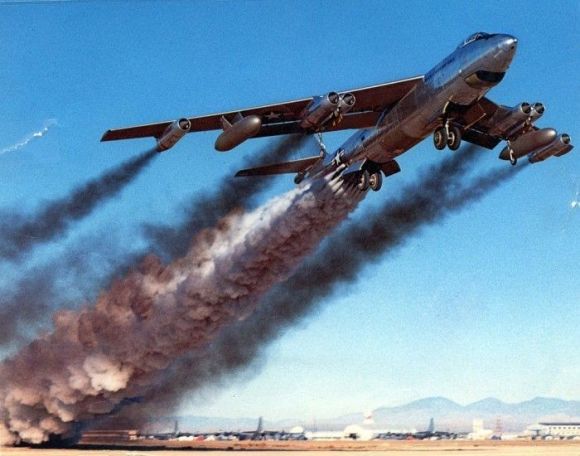 поездов
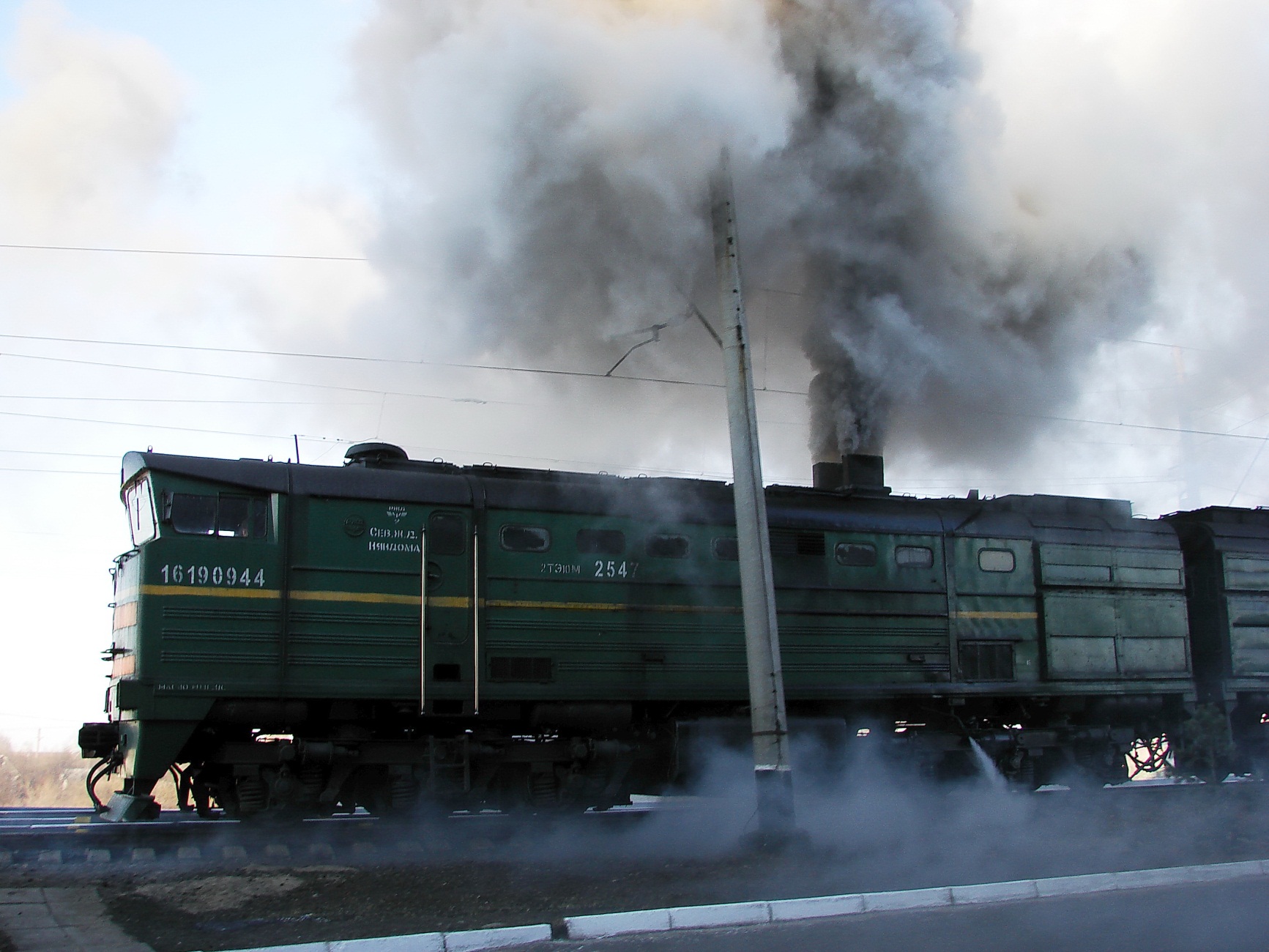 мусорные свалки
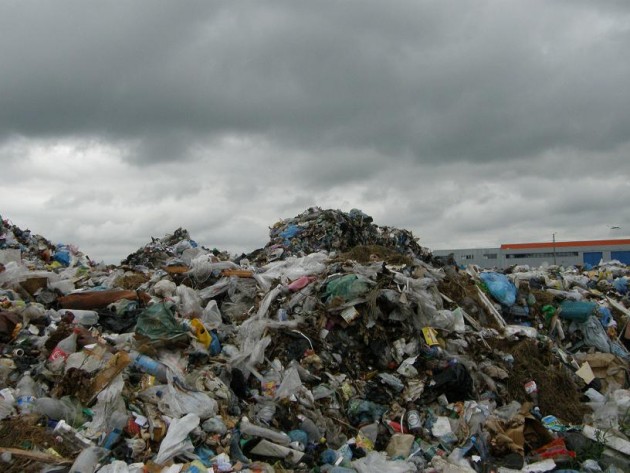 отравляют нас
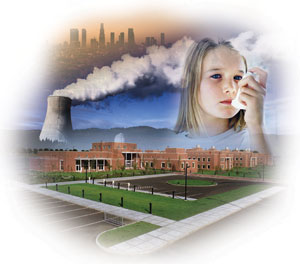 не хватает воздуха
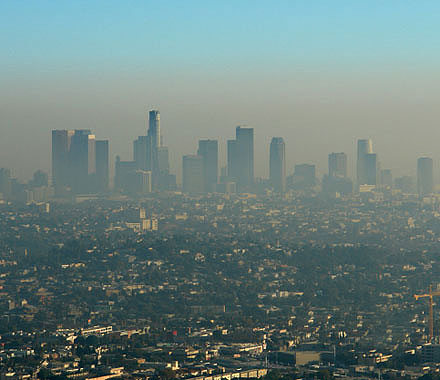